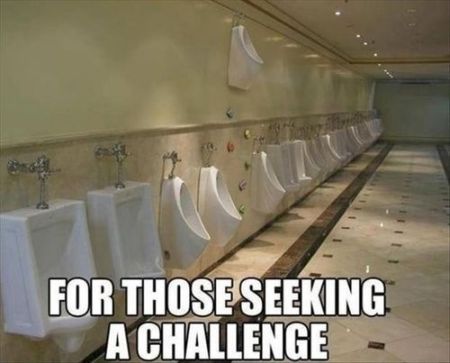 Aims of the session
Aims of session
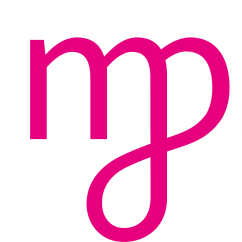 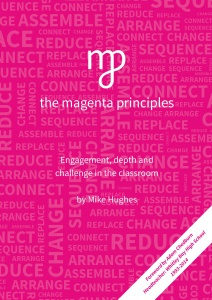 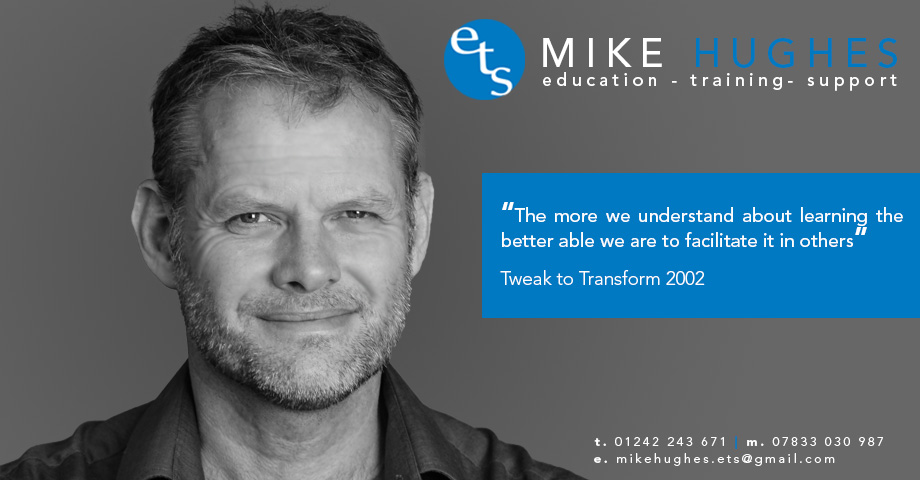 Learning is the consequence of thinking… therefore our job is to get them to think

Language is central to thinking… therefore our job is to get them to talk

Learning is an active process… therefore our job is to get them doing
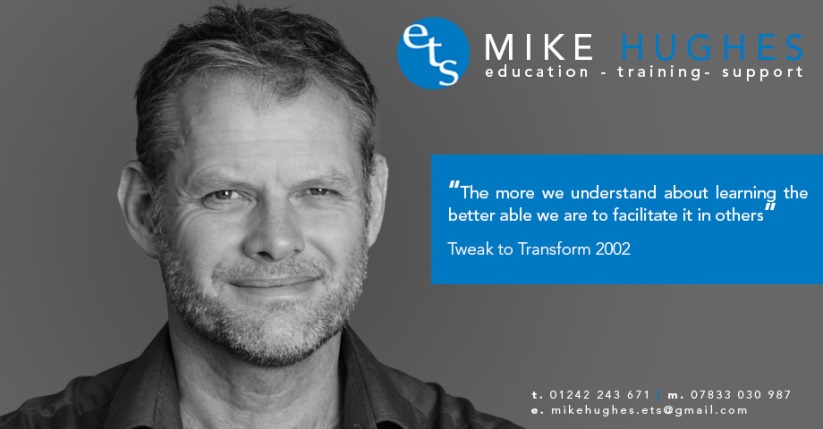 “If our goal was to make learning an engaging, student centred experience then the Magenta Principles was the vehicle that enabled us to get there.”
What are the Magenta Principles?
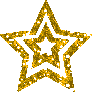 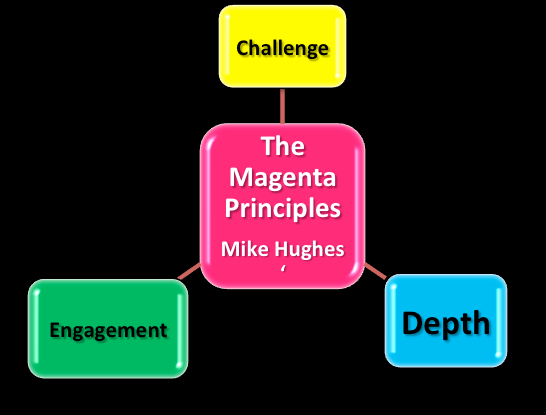 Magenta Principles?
The Magenta PrinciplesTM
One principle; in order to make sense of the information that comes their way, children have to do something to / with it. 

We want them to get it, get why they got it and, as much as anything, enjoy it 
What are the Magenta Principles we can use in the classroom?
Magenta Principles?
Connect
Contrast
Arrange
Challenge 
Replace
Reduce
Change
Develop
Deconstruct
Prioritise
Connecttransfers of knowledge, mind maps, linking ideas together, describe how different topics are linked togetherappendices of information – link together and explain links!Contrastfor/against, positive/negative, analyse method differences, debating, introduce an idea, is it this or that: vocab. Compare sources, opinions for/against
Arrange
- Diamond 9, venn diagram, different graph layouts, human sentence, story line, sort, pick out sentances, for/against, timeline, classify

Challenge 
Should be omnipresent in every task 
Teach a lesson, re-draft, open ended questions, passing questions around the class
Replace
Can you answer the question without using the word….
Replace words with pictures/actions 
Replace certain words with different words that might mean the same thing
Reduce
What are the 3 key words? 5 suprising things in a text. Staged reduction
Change
Bar chart: change to a different form
Story into timeline
Change words to pictures and de-code to partners (and vice versa) clarify a piece of work. Paraphrase. 
Develop
Connectives in A-level – used two, now use three to extend. Trap door game
Take something and make it better using awesome words/increasing detail. Re drafting
Give word and develop into sentence/idea
Deconstruct
Break down a  task into a mini task
Take apart exam question
Text attack (with a highlighter)

Prioritise
Diamond 9
Identifying which part of a task needs to be done first
Tailoring MP to G&T
Tweaking MP for G&T
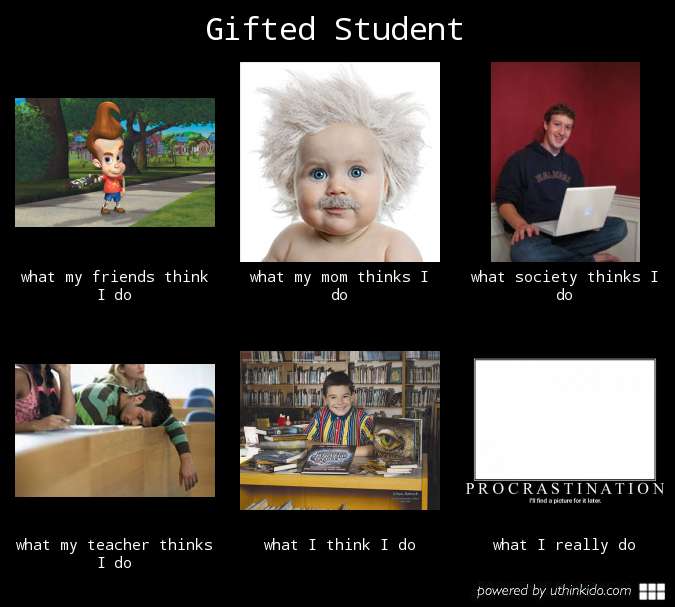 What would you expect a G&T student to be like?
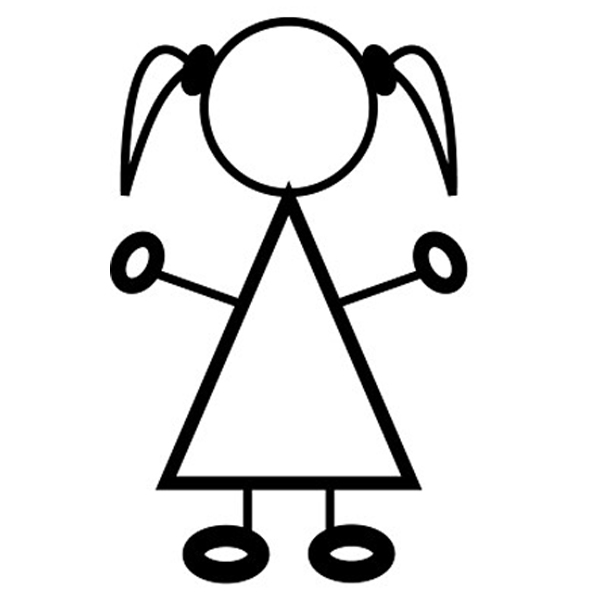 Gifted students need to serve as examples to others, and they should always assume extra responsibility.
Gifted students are naturally creative and do not need encouragement.
Gifted students do not need help. If they are really gifted, they can manage on their own.
The social & emotional development of the gifted student is at the same level as his/her intellectual development.
The primary value of a gifted student lies in their brain power.
Common myths
Gifted students need to serve as examples to others, and they should always assume extra responsibility.
Gifted students are naturally creative and do not need encouragement.
Gifted students do not need help. If they are really gifted, they can manage on their own.
The social & emotional development of the gifted student is at the same level as his/her intellectual development.
The primary value of a gifted student lies in their brain power.
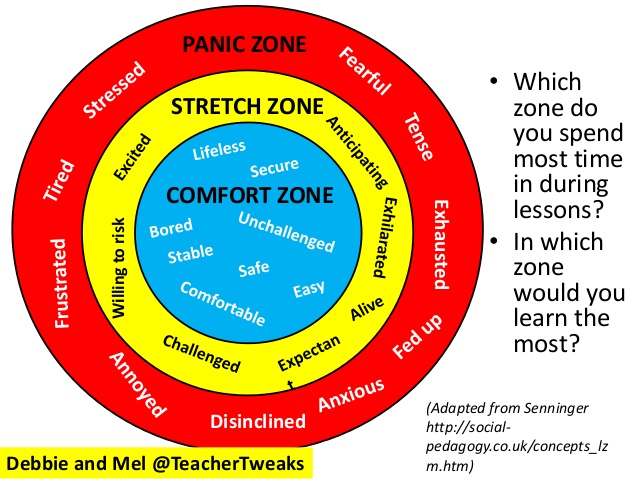 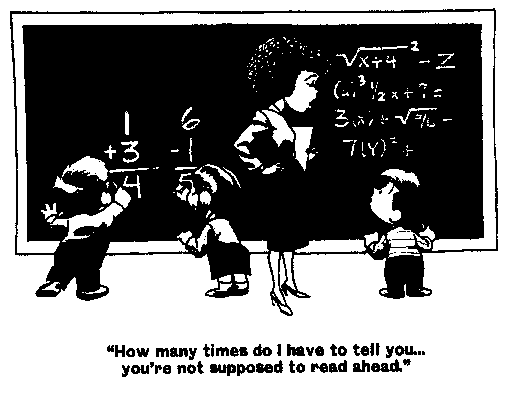 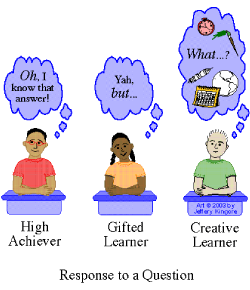 What do you think the question was?
“the teacher just makes it up”
“never gets marked”
“don’t get enough time to finish it”
“why should I do more work when I have already worked hard”
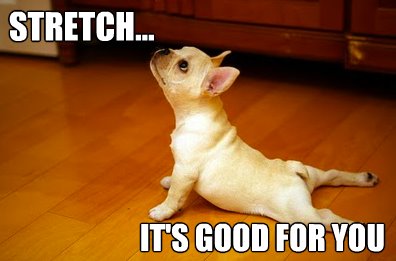 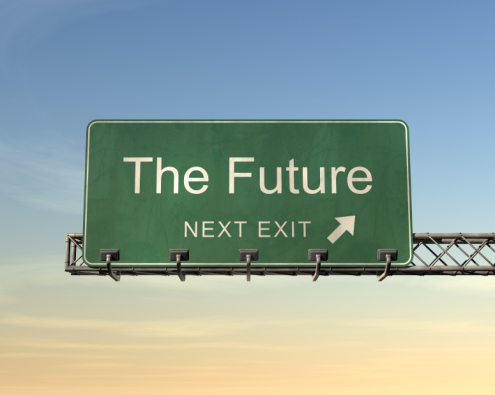 Group work with G&T
Group work with G&T
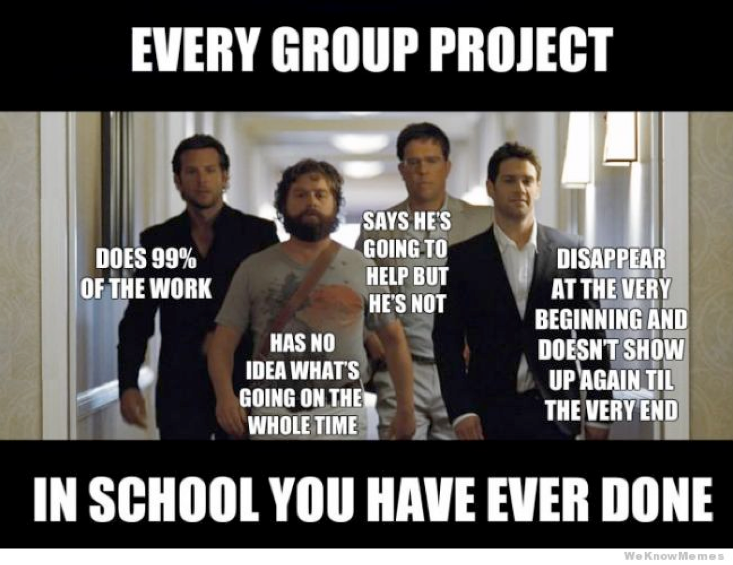 Perfect magenta task!
Perfect magenta task!
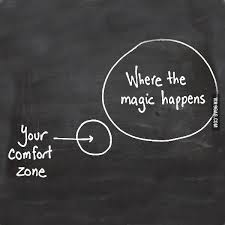 Vegetable oils do not dissolve in water. If oil and water are shaken together, tiny droplets of one liquid spread through the other liquid, forming a mixture called an emulsion.
If an emulsion is left to stand, eventually a layer of oil will form on the surface of the water. Emulsifiers are substances that stabilise emulsions, stopping them separating out. Egg yolk contains a natural emulsifier. Mayonnaise is a stable emulsion of vegetable oil and vinegar with egg yolk.
Mimes/role play/creating a story
Ideas with how to stretch it:
- One pupil narration
Picking a question for the group performing
Asking pupils which mime was the most detailed/clear/educational with reasons why
Not allowing them to use the key words they’ve picked
Adding something to add extra detail/excitement
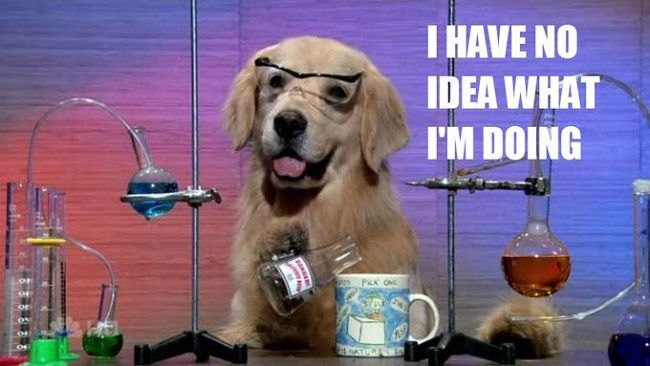 We’re going to have a quick go!
Seven Monkeys
This activity works on the principle that different students learn in different ways (V, A, K etc).

This will enable you to answer your exam questions in the second half of the lesson.
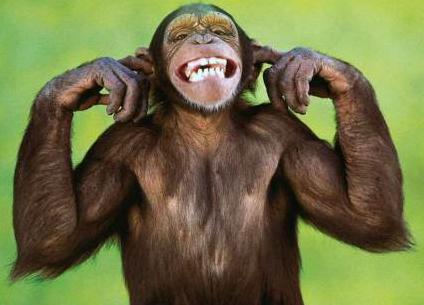 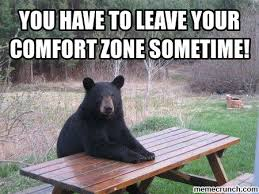 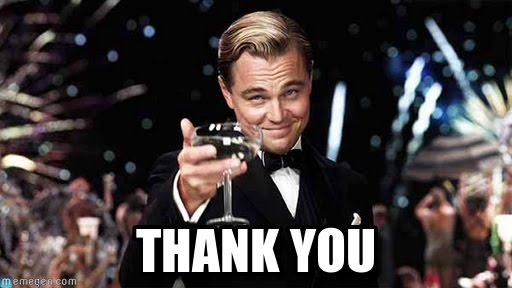 for listening 